23rd India Fellowship Seminar
Title – Impact of revised APS on peer review and Issues 	involved in the Peer Review of Appointed Actuary 	work
Presenters Names –  Vishal Ahuja
		      Malvika Nath
Guide Name - Bikash Choudhary
18th June, 2015
Hotel Sea Princess
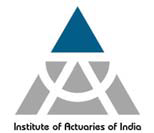 Indian Actuarial Profession
Serving the Cause of Public Interest
Agenda
Background
Scope
Issues / Challenges
Impact of revised APS
www.actuariesindia.org
2
Peer Review
Peer review of Appointed Actuary’s work in Life Insurance
Independent and External assessment of the annual statutory actuarial valuation of a life insurer/reinsurer
Covers all relevant and significant aspects of statutory valuation actuarial work
Results-
Report from peer reviewer to Appointed Actuary – to be shared with Board (mandatorily) and with regulator (if required)
Peer reviewer may have to explain rationale of recommendations to regulator
Report by Appointed Actuary should include confirmation of peer review
www.actuariesindia.org
3
Scope of Peer Review
All significant aspects of actuarial work relating to annual statutory actuarial valuation:
Data collection and verification
Selection of assumptions
Selection of analytical methods
Calculations
Results and conclusion
Systems, Processes, and controls
www.actuariesindia.org
4
Requirements of Peer Review
Choice of Peer Reviewer
Independent and external with sufficient technical experience
Cannot be an employee of insurer or group company – 
    ex-employees need 1 year cooling off period
Registered sole practitioner / proprietor or partner of registered partnership firm
But cannot be involved in any other assignment during peer review period
No conflict of interest
Holds appropriate Certificate of practice (COP)
Can not review for more than 3 consecutive  years - cooling off period of at least 1 year
www.actuariesindia.org
5
Requirements of Peer Review
Resolution of issues
Any differences in view-points should be resolved before making the final report
Material unresolved issues should be mentioned in Peer Review report

	“The appointed Actuary must therefore retain the final say on whether or not any element of his or her work needs to be changed as a result of peer review” – Para 5.5
 
How to address these material unresolved issues?
www.actuariesindia.org
6
Issues with Peer Review – Peer Reviewer
Scope of peer review:
Level of detail in peer review
Rely on reports/communications by AA – or calculate and validate?
E.g. Surrender values floored to GSV – demonstrate?
Scope not extended beyond valuation
E.g. Bonus calculation and With Profits Management not covered
Availability of information & data:
Sufficient? Reliable and authentic? Timely?
Subjectivity in method, e.g. :
Level of prudence in reserves
Method for closed to new business reserves
Guarantees deterministic/stochastic
Interpretation Issues:
E.g. APS 7 – interest rate MADs
www.actuariesindia.org
7
Issues with Peer Review – Appointed Actuary
Entire responsibility for reserve calculation remains with Appointed Actuary
Disclaimers by Peer Reviewer
E.g. Asset share calculations not covered – WPC
E.g. Subject to communications received – written/verbal
Choice of Peer reviewer
Sufficient experience
No conflict of interest – external
Comfort with the peer reviewer
www.actuariesindia.org
8
Comparison of APS 4 - v3.00 vs v3.02
Consulting/ Advisory Firm conducting a peer review must be registered
Only proprietors/ sole practitioners and partners of registered firms allowed – no employee actuaries
www.actuariesindia.org
9
Comparison of APS 4 - v3.00 vs v3.02
Retired employee of an insurer conducting a peer review must be a registered sole proprietor/ practitioner or partner in a registered firm
www.actuariesindia.org
10
Comparison of APS 4 - v3.00 vs v3.02
Peer reviewer must hold a certificate of practice – no self attestation permissible
www.actuariesindia.org
11
Impact of APS 4 - v3.00 vs v3.02
More stringent requirements for peer reviewers
Availability of eligible peer reviewers:
Actuarial firms not partnerships or proprietorships not eligible?
Sufficient number of actuaries holding relevant COPs in industry? 
Revised APS 9 – more CPD requirements
Operational challenges – process of obtaining COP from IAI smooth? All potential peer reviewers will apply
www.actuariesindia.org
12
Questions?
www.actuariesindia.org
13